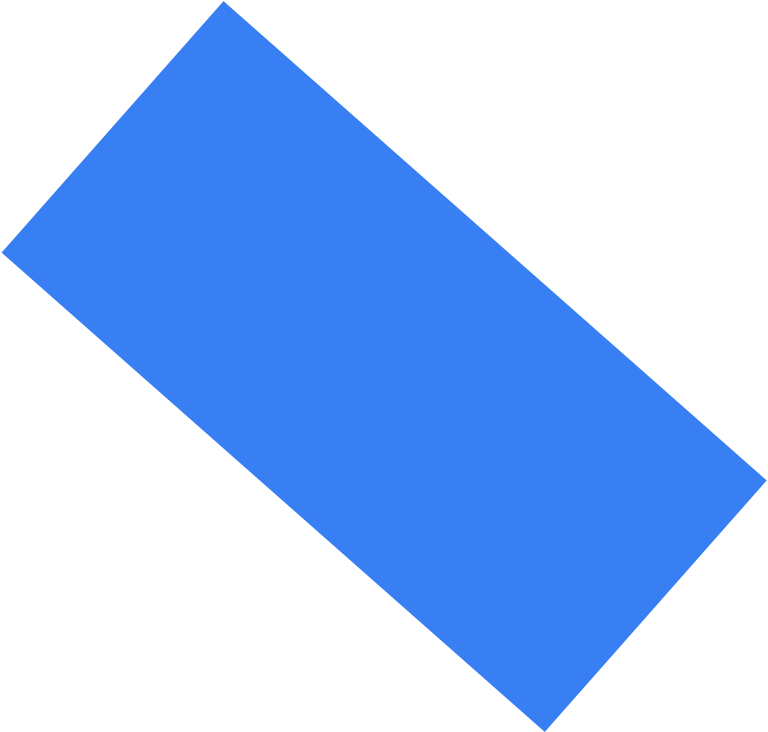 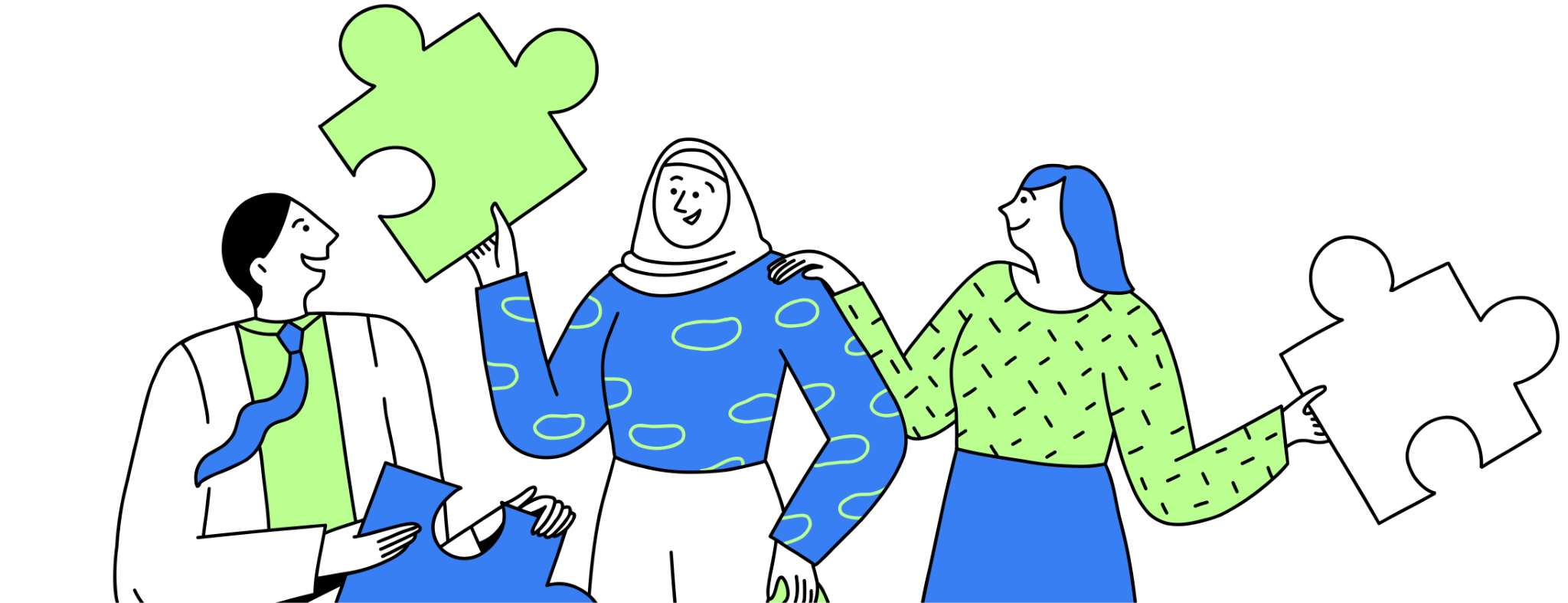 Шестопалова П.П.
Кормазын И.В.
Цифровизация в управлении персоналом. 
HR Messenger в строительной отрасли
HR Messenger - это комплексный сервис со встроенным чат-ботом для решения рутинных задач кадровых служб
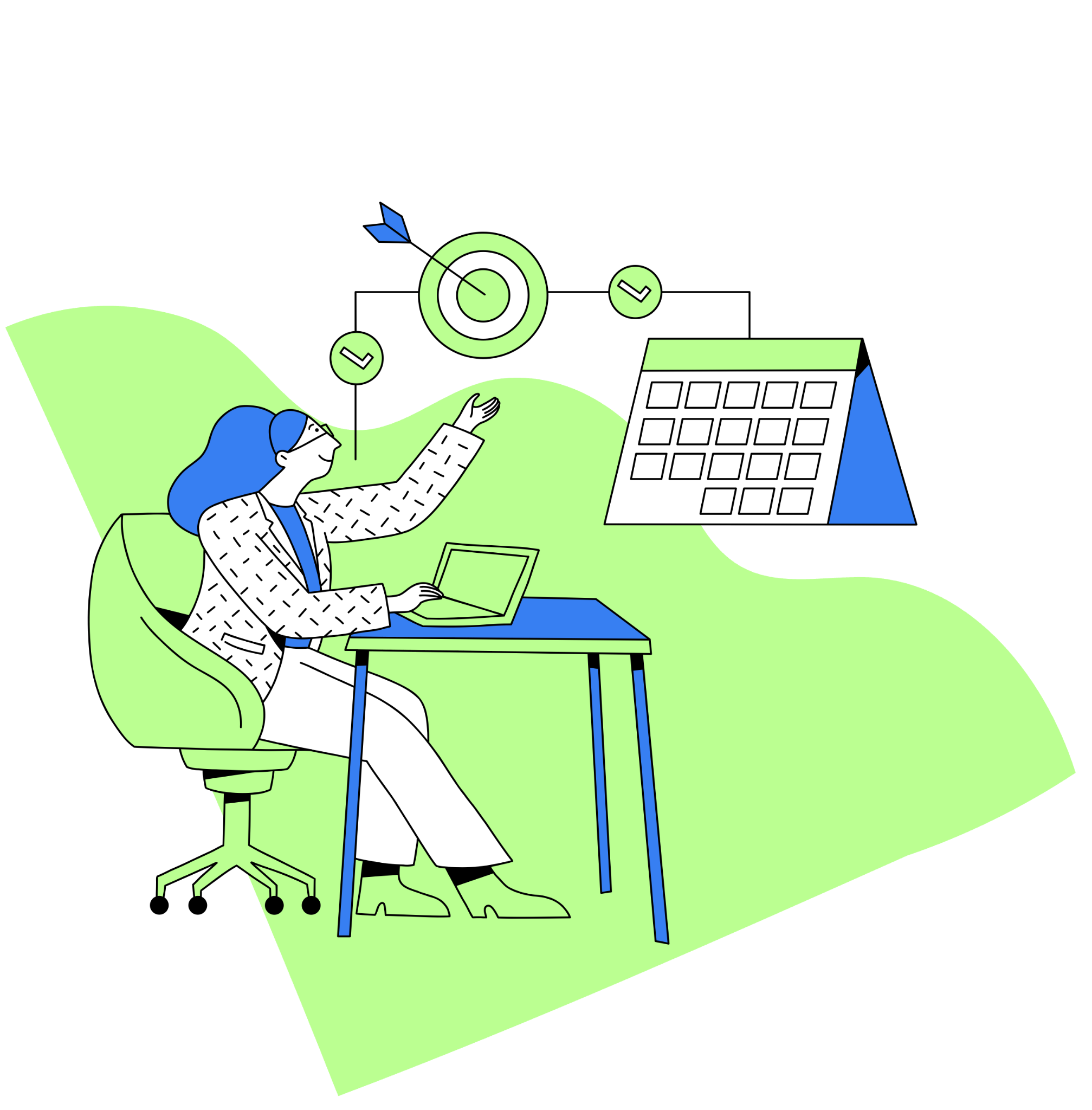 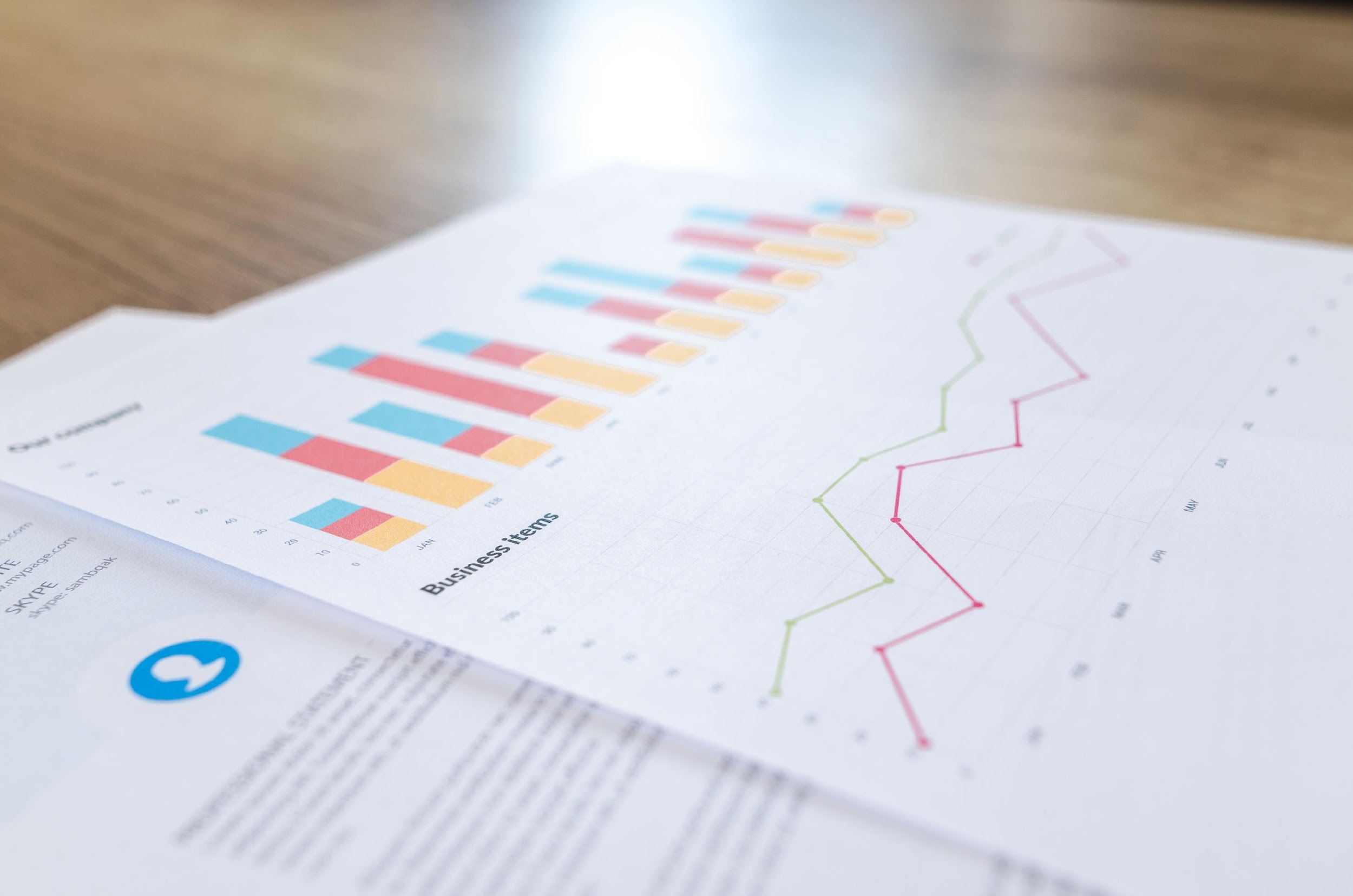 Обработка откликов. 
Мгновенная и автоматическая обработка откликов
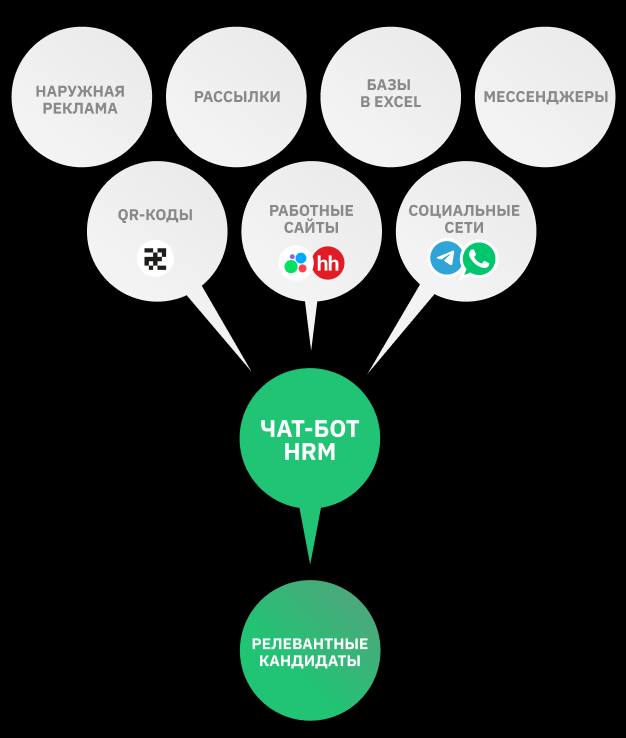 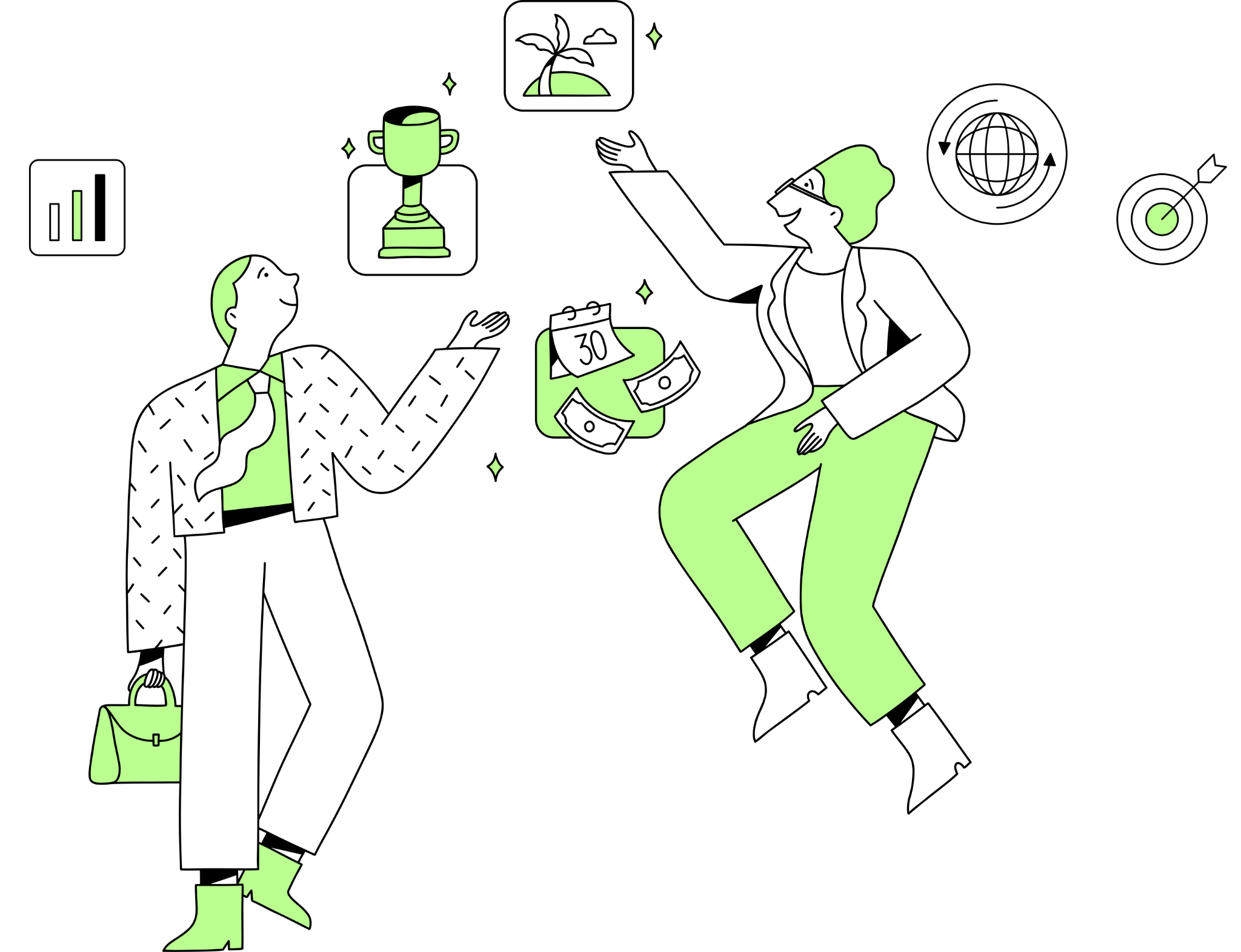 Рекрутинг.
Обзвон, недозвон: на первой линии - бот
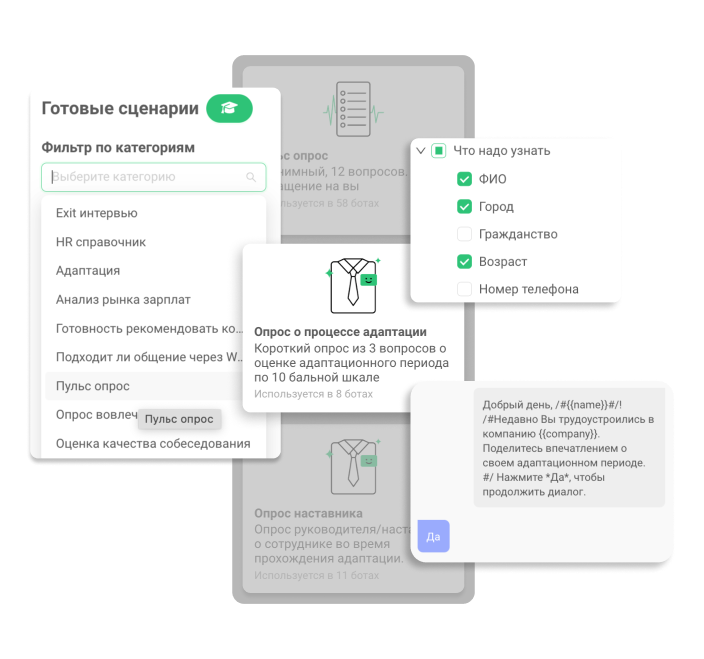 Опросы.
Повышение эффективности ответов
Адаптация. 
Чат-бот уделяет время всем
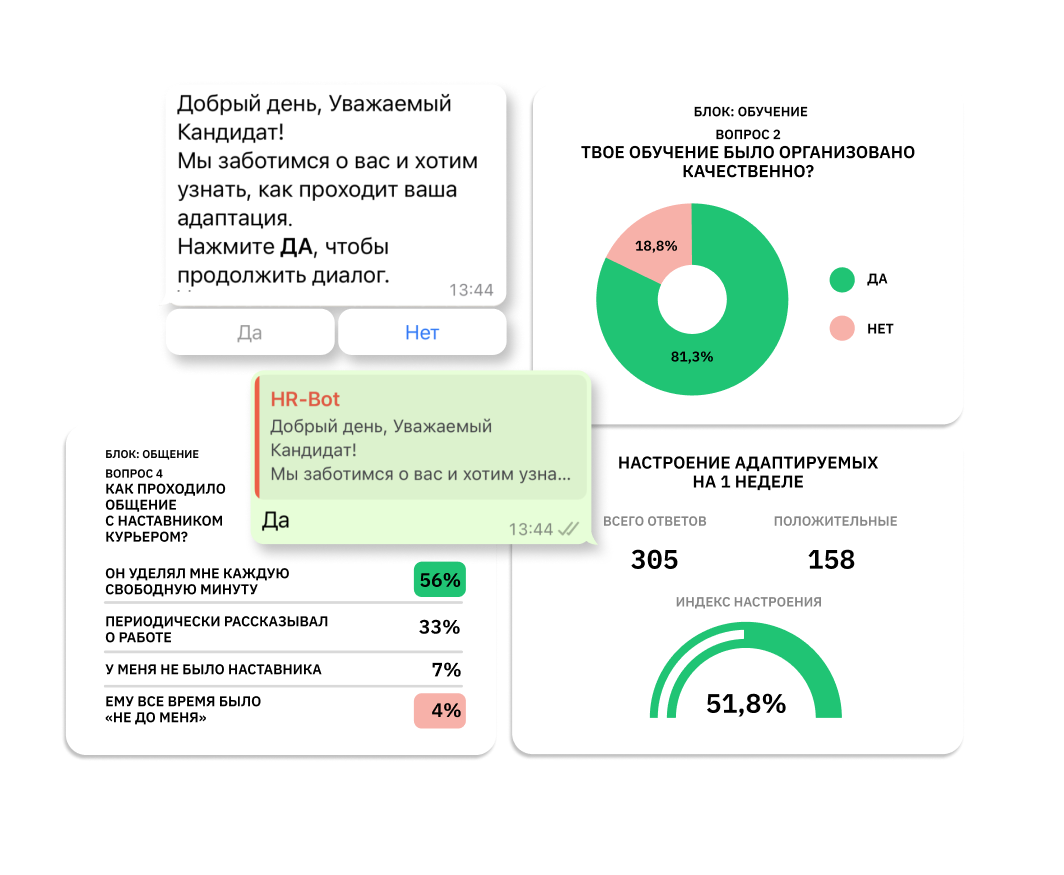 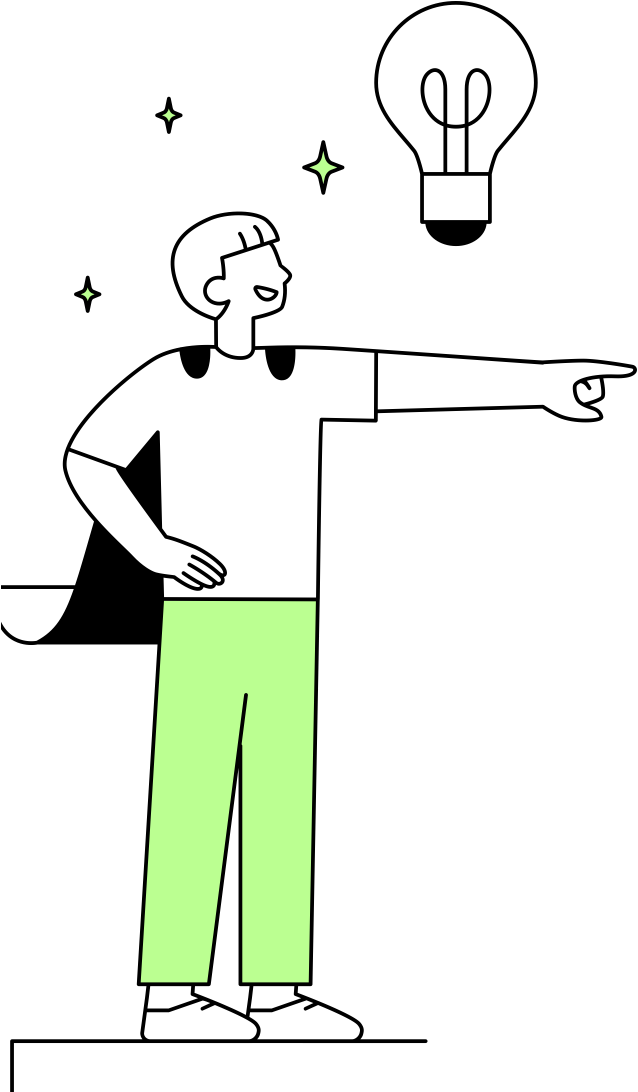 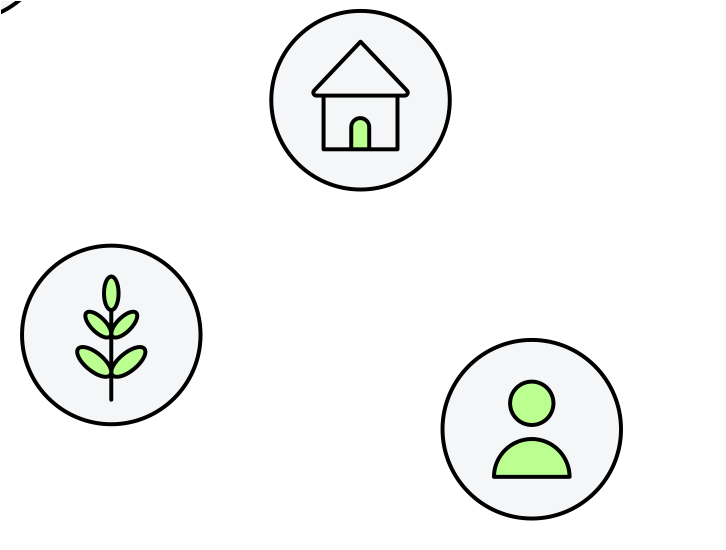 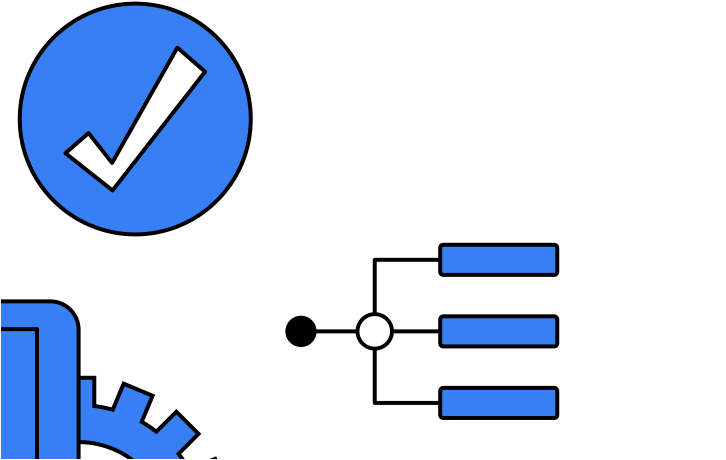 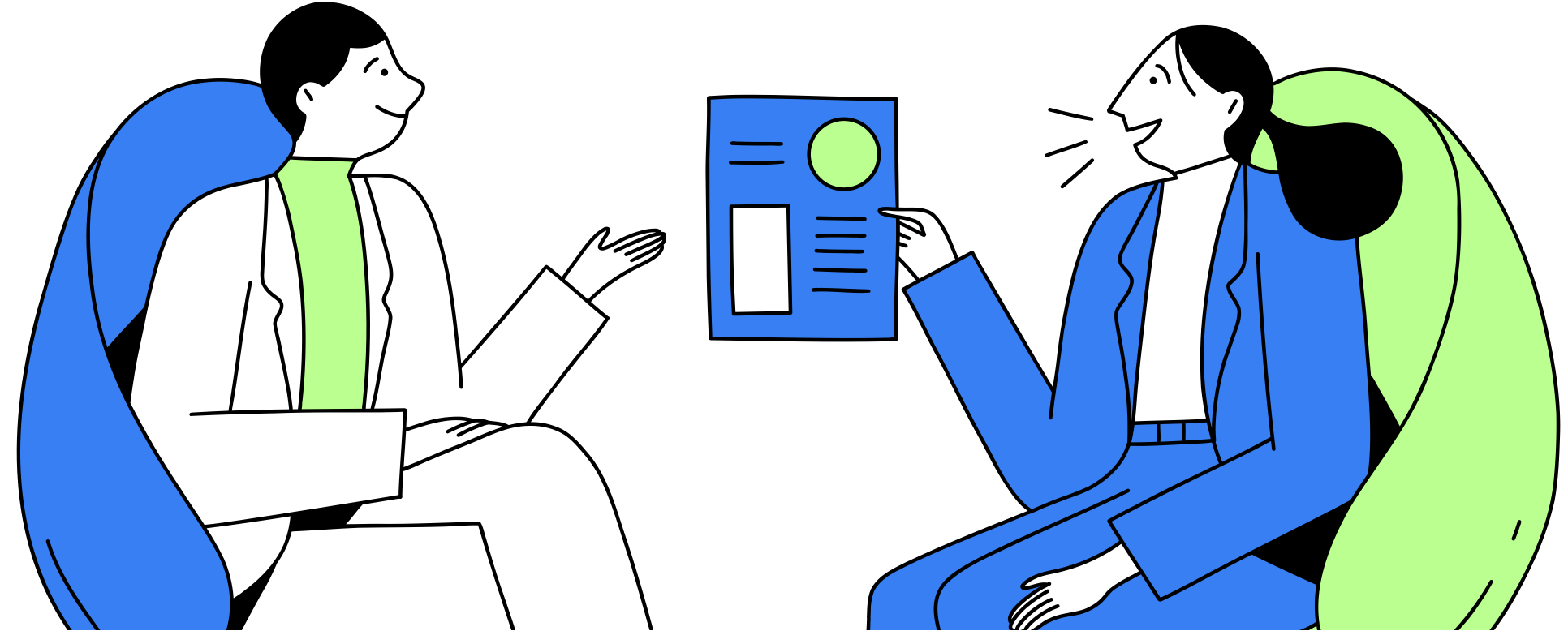 Exit-интервью
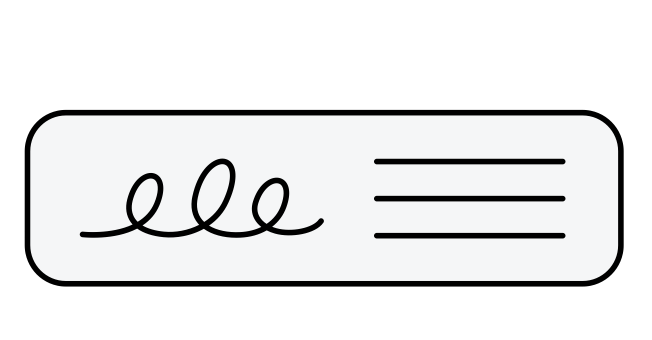 Боты помогают тратить меньше времени, а нанимать больше
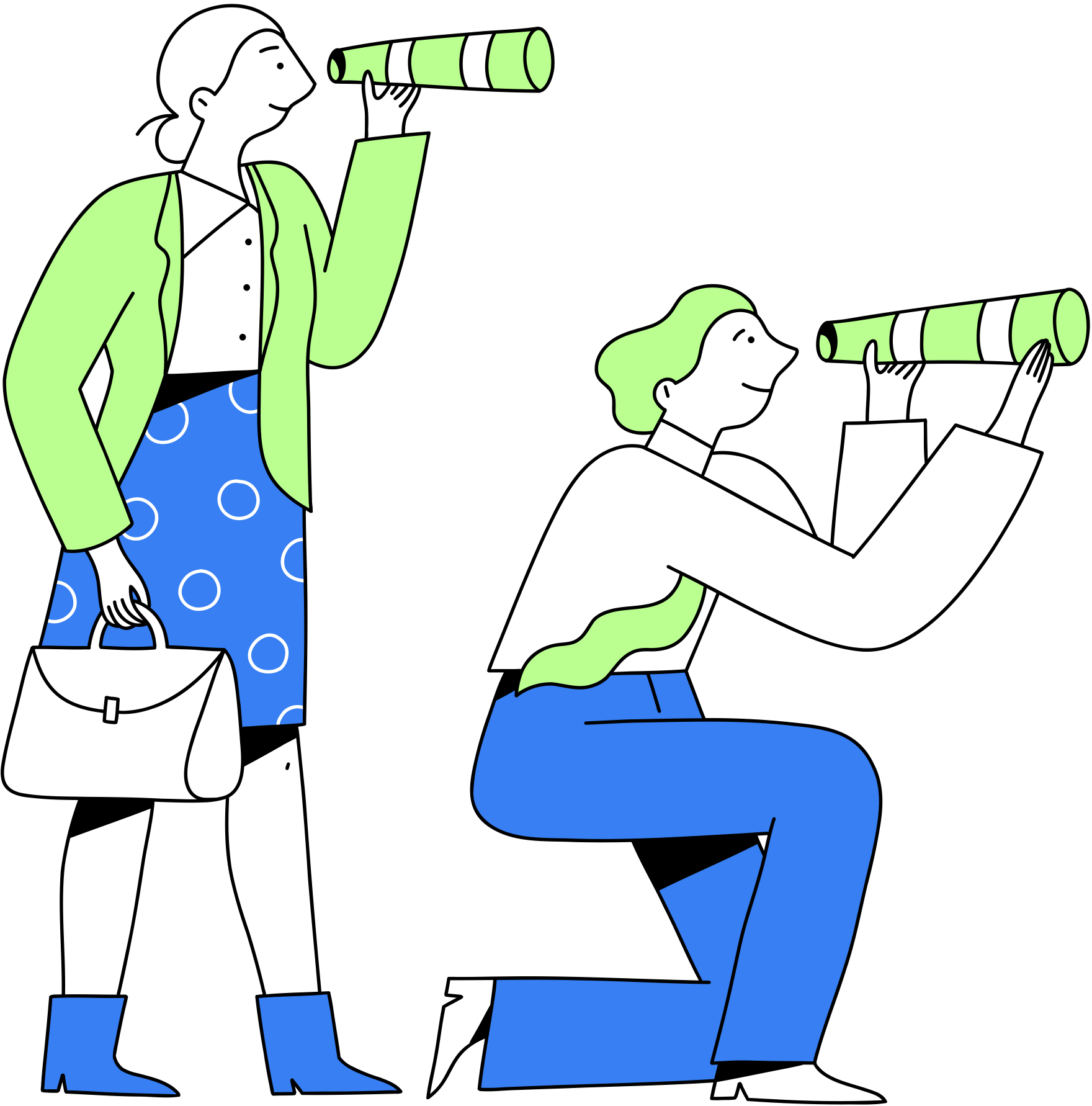 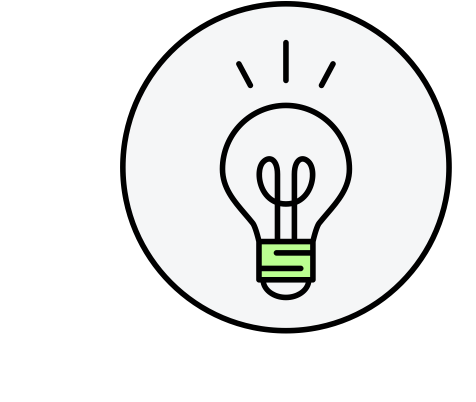 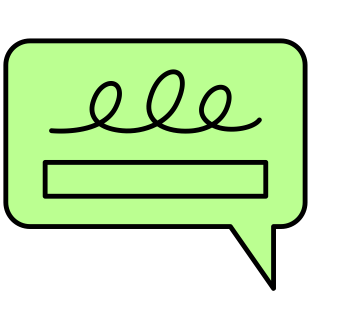 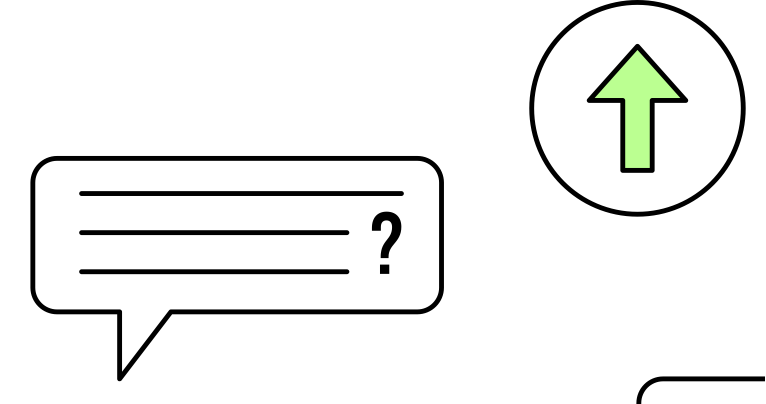 Экономия времени
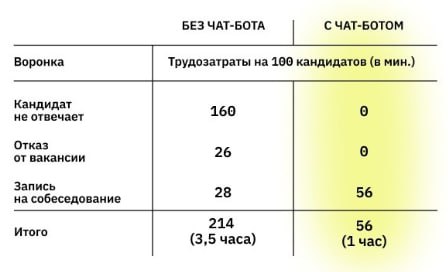 Отзывы
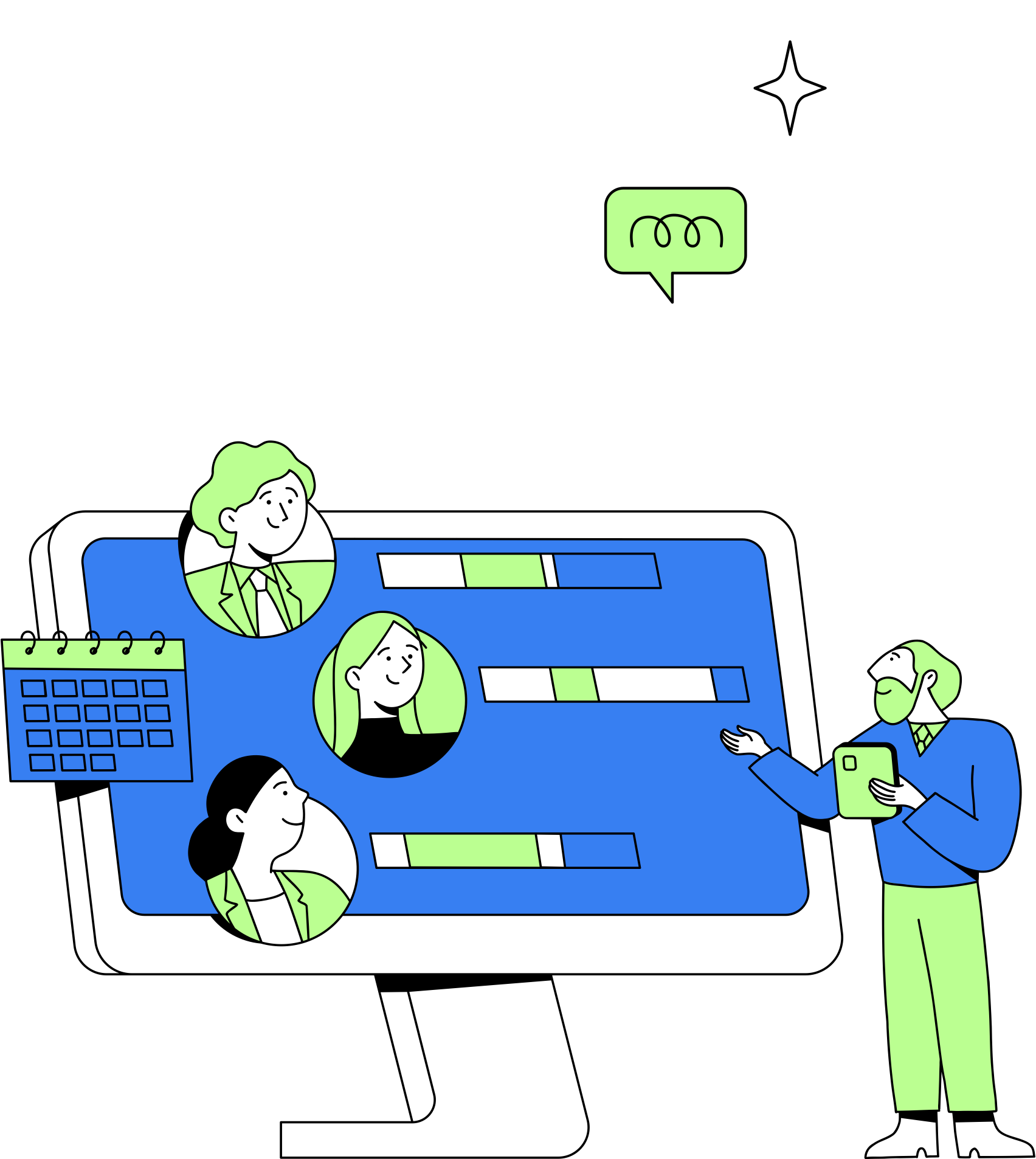 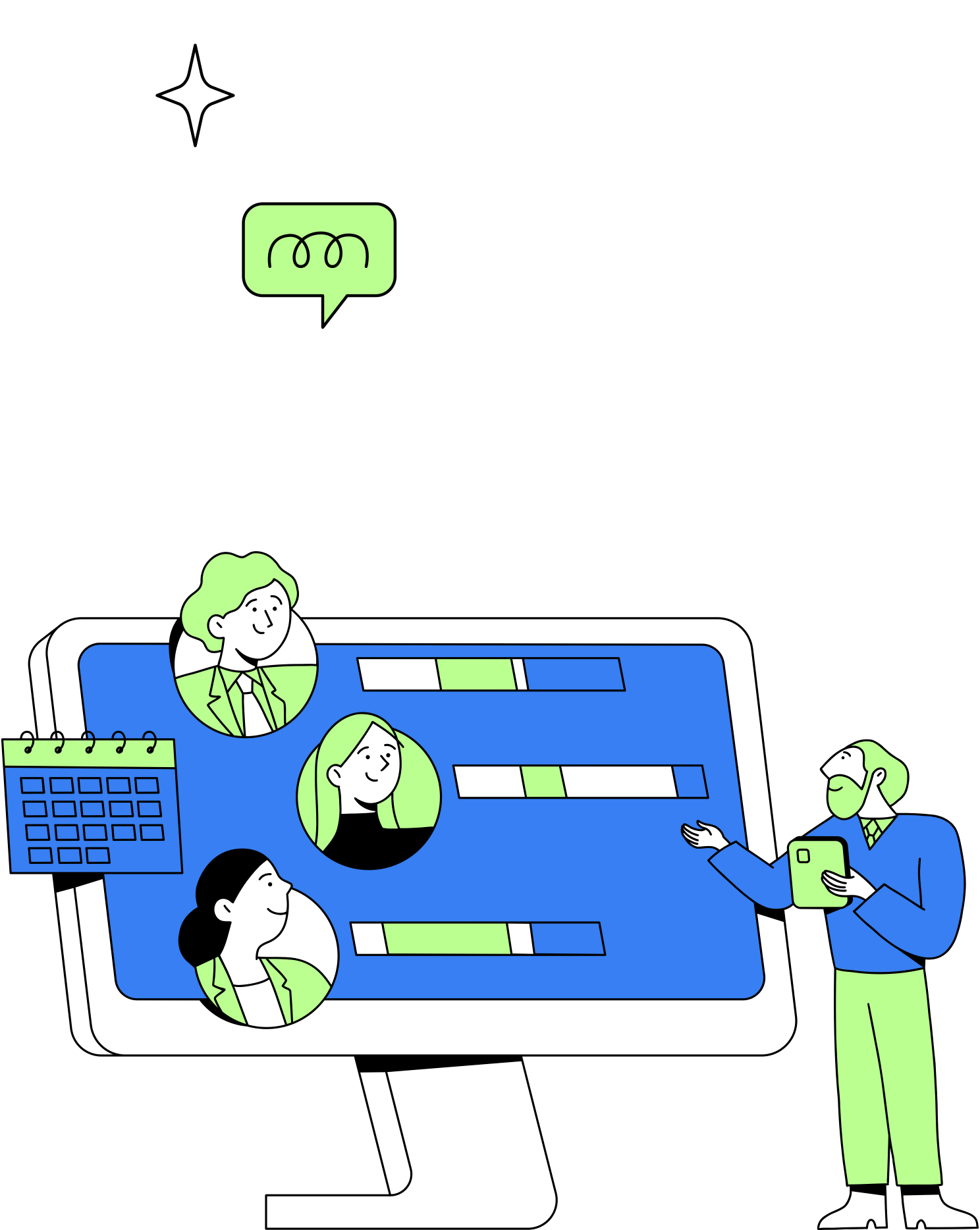 Руководитель подбора в «Буше»
Менеджер проектов по метелологии и автоматизации в «Мегафон»
«Увеличение доходимости кандидатов с 30% до 50%»
«Мы сэкономили 1700 часов на каждого рекрутера»
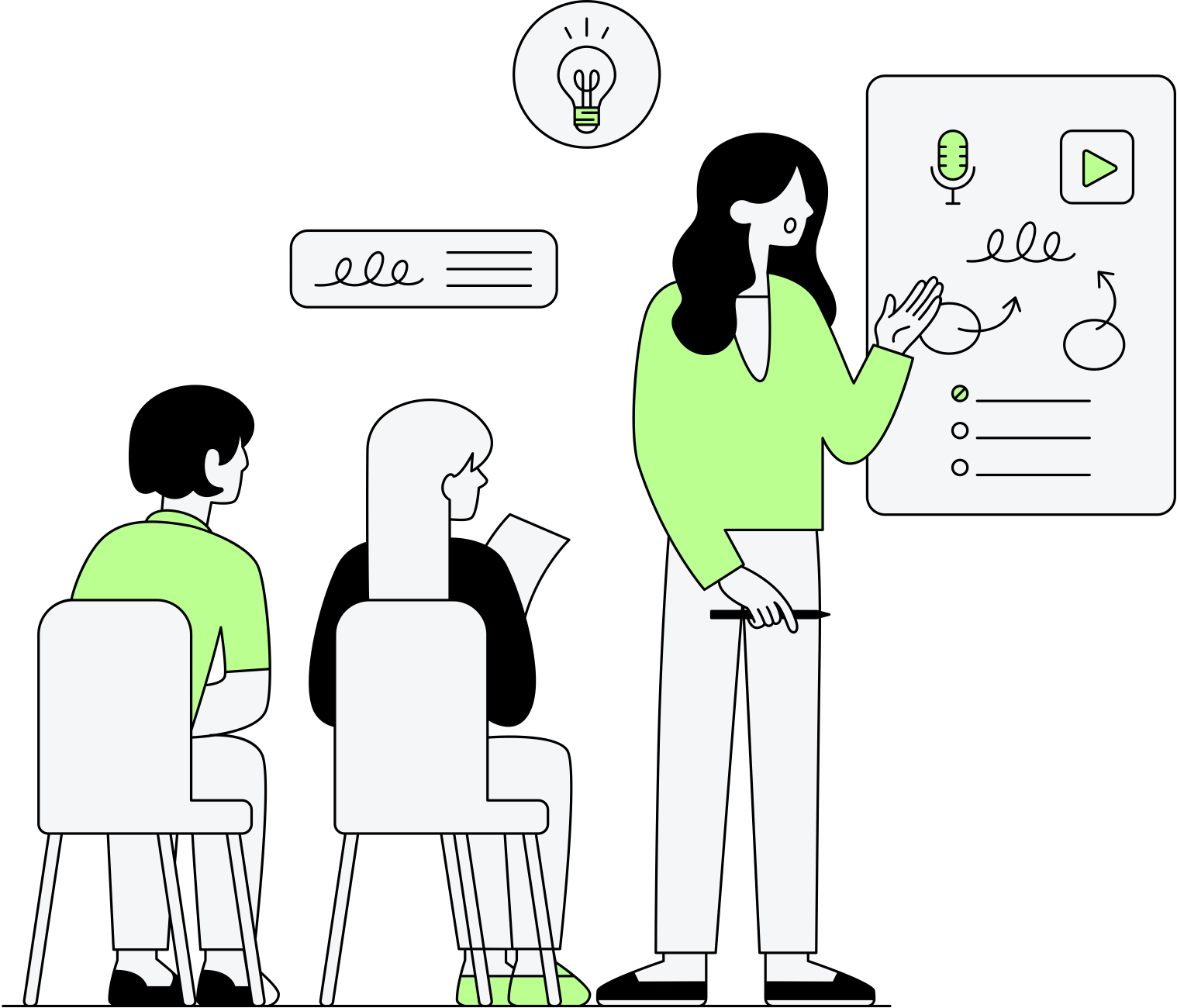 Боты - это универсальные помощники, работающие с кандидатами во всех сферах